Muography on Volcanoes
July 26, 2013
Development of Volcanology
Santorini caldera (Thera)             Outcrops (Neuman van Padang)  
                        
Vesuvio                    0079               Plinio Jr.
 
Stromboli 
 
-------------------------------------------------------------------------------------------
Jorullo 1759          250th Anni.                            Humboldt  Alexander von (1769-1859)
                                                                       Lyell Charles (1797-1875)
Asama 1783           Pyroclastic flows
 
Ries Kessel (crypto-caldera)       Suevite
 
Krakatau 1883                                                        Verbeek (1885), Roy. Soc. (1888) 

 Modern Volcanology
 
Bandai  1888
Modern Volcanology
Bandai             1888
       Tarumae        1909     Lava dome
         Usu                  1910   “Mound”                                                Seismometric observ.
      Sakurajima      1914
                                                                                   AVO (Omori,   Minakami)
  　　Paricutin              1944   Scoria cone
        Showa-Shinzan   1944   Lava dome                                           Leveling     

         Izu-Ooshima       1950                                                                  Gravimetry
 　　　Mt. S. Helens      
　       Pinatubo
      Unzen 1993   Lava dome, Pyroclastic flows                                  Drilling
  　     Asama 
       Satsuma-Iwo-shima
 

      --------------------------------------------------------------------------------------------------------------------------------------- 
                Eye observ.  ▶ Drilling  ▶  Prospecting ▶ Muon radiography

                 Magma 〜 Lava
Rotational multilayer muon hodoscope
Usu volcano, Hokkaido
A) Upheaval without eruptions in 1944     (YH)
 B) Mound (so called cryptodome) formation with eruptions in 1910   (MS: Meiji-Shinzan)
 C) Dome formation in 1944    (SS: Showa-Shinzan)
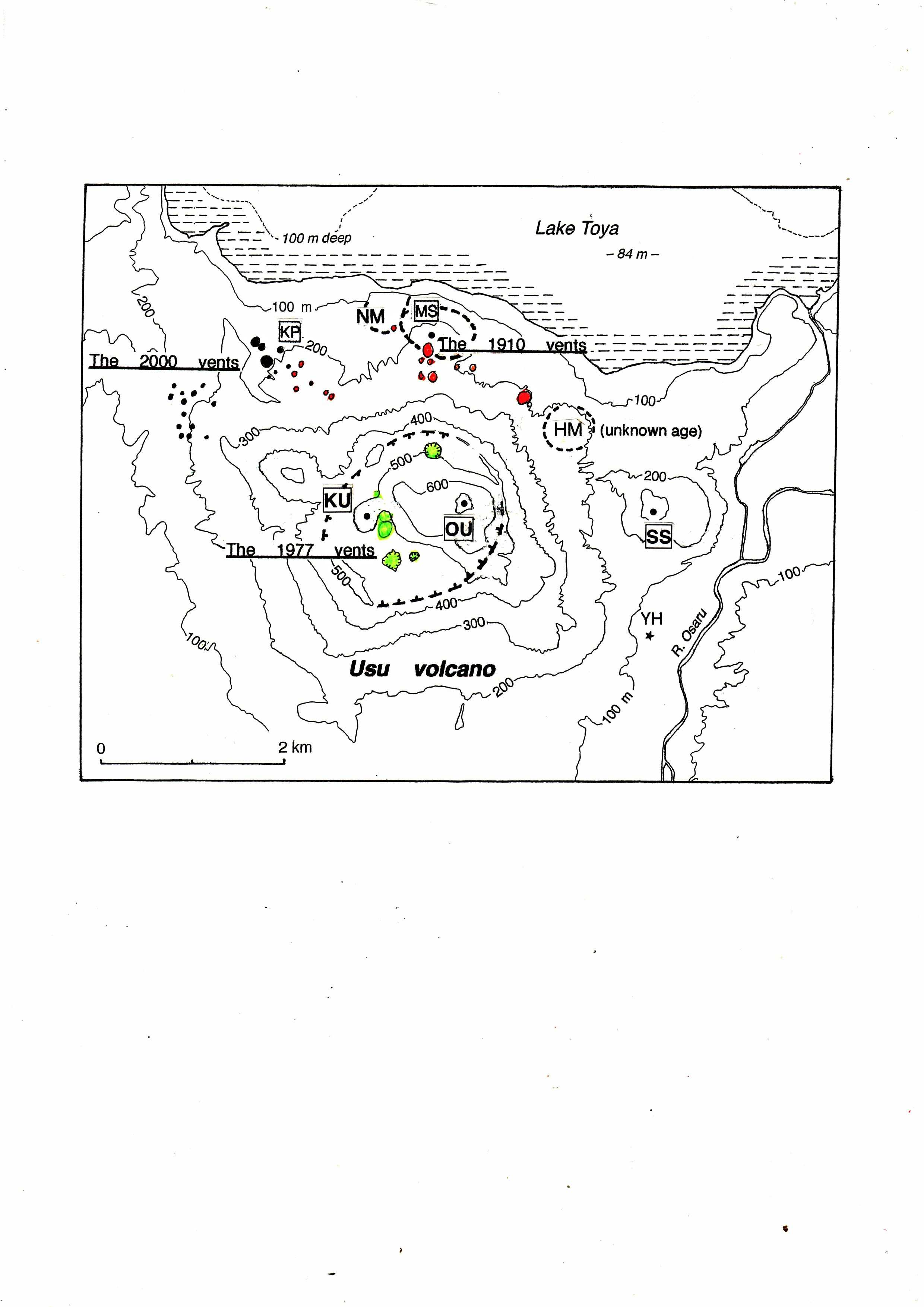 (A)                      YH  mound
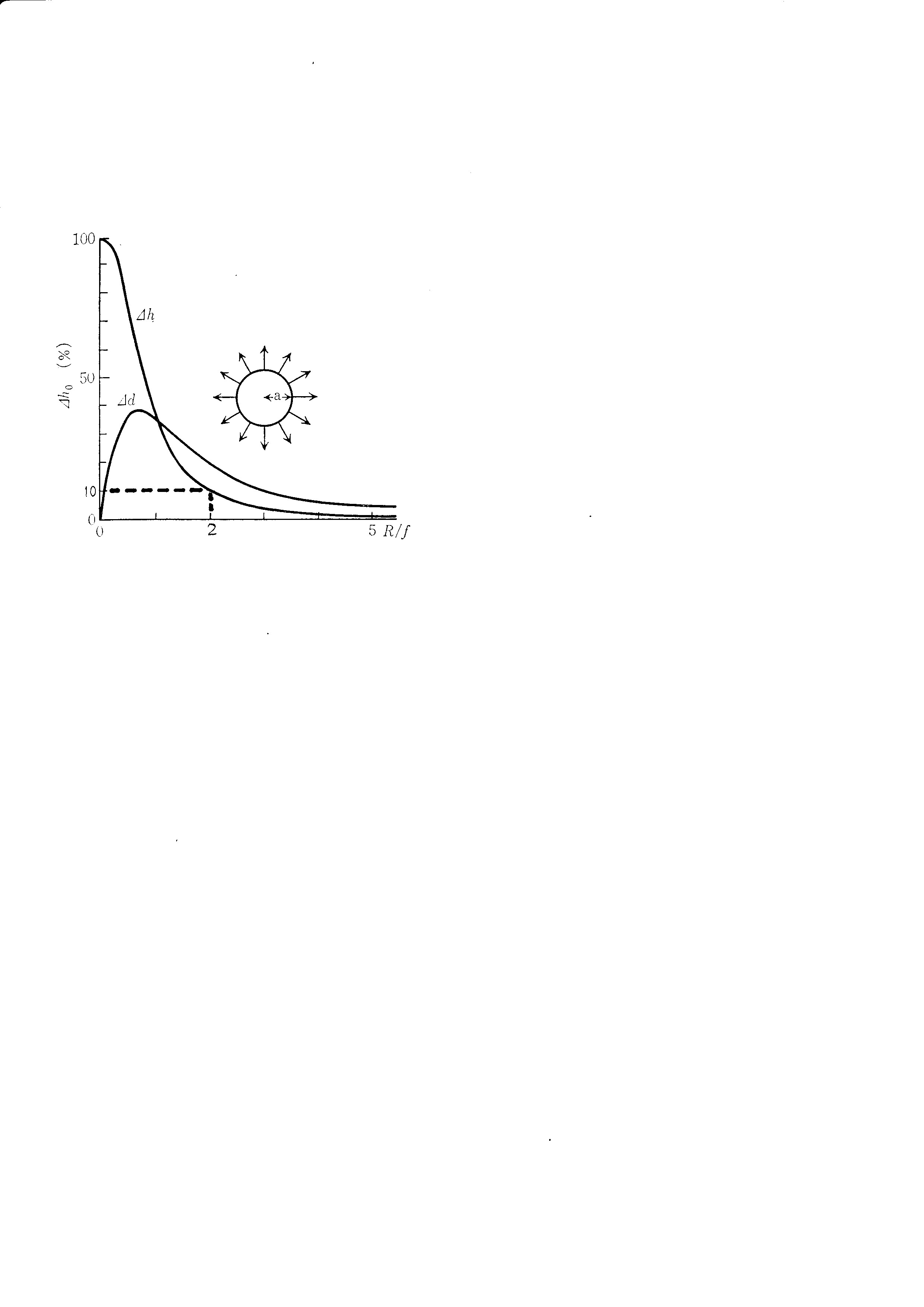 (B)                      Eruptions of MS
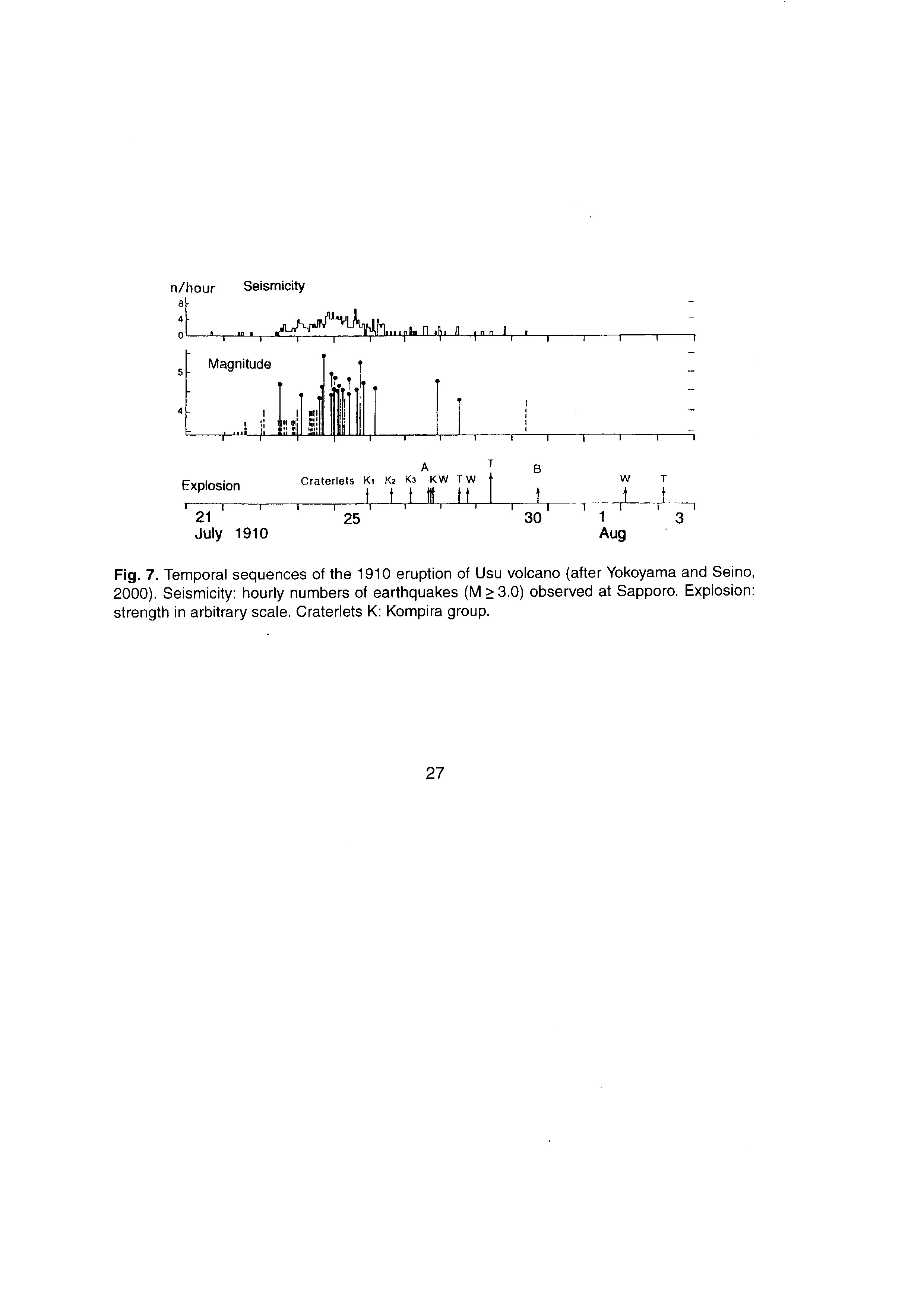 (B)                       MS
(B)                        MS mound
High gravity anomalies over MS
A definition of lava domes
(C)              SS-dome
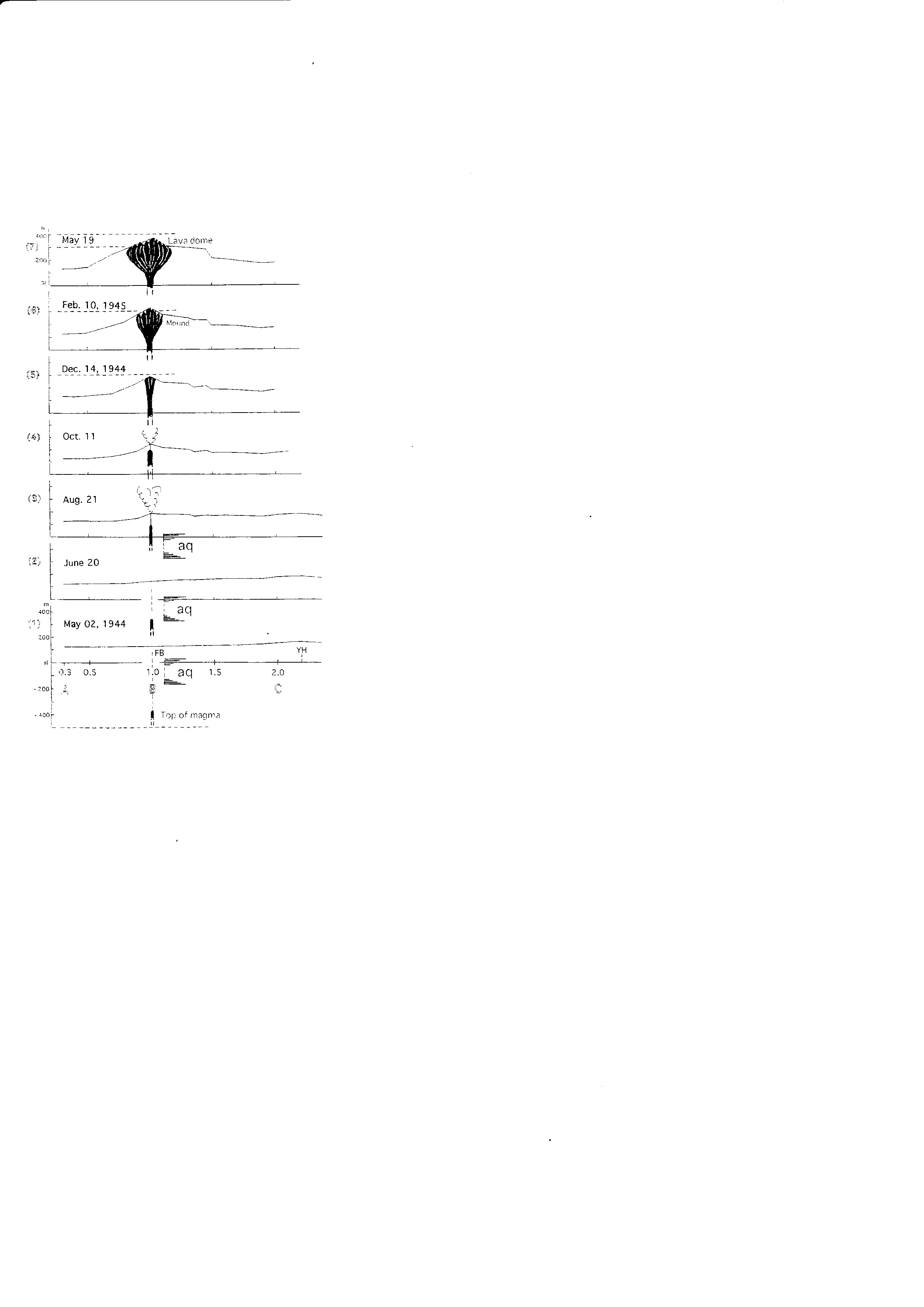 Three types of dome intrusion on Usu volcano
The 1944 lava dome (SS)Secular changes of fumarole temp. and dme height
A definition of lava domes
Tilt of the summit part (NM) in 1977
Thank you very much for your attention.